Personal Finance
Seventh Edition
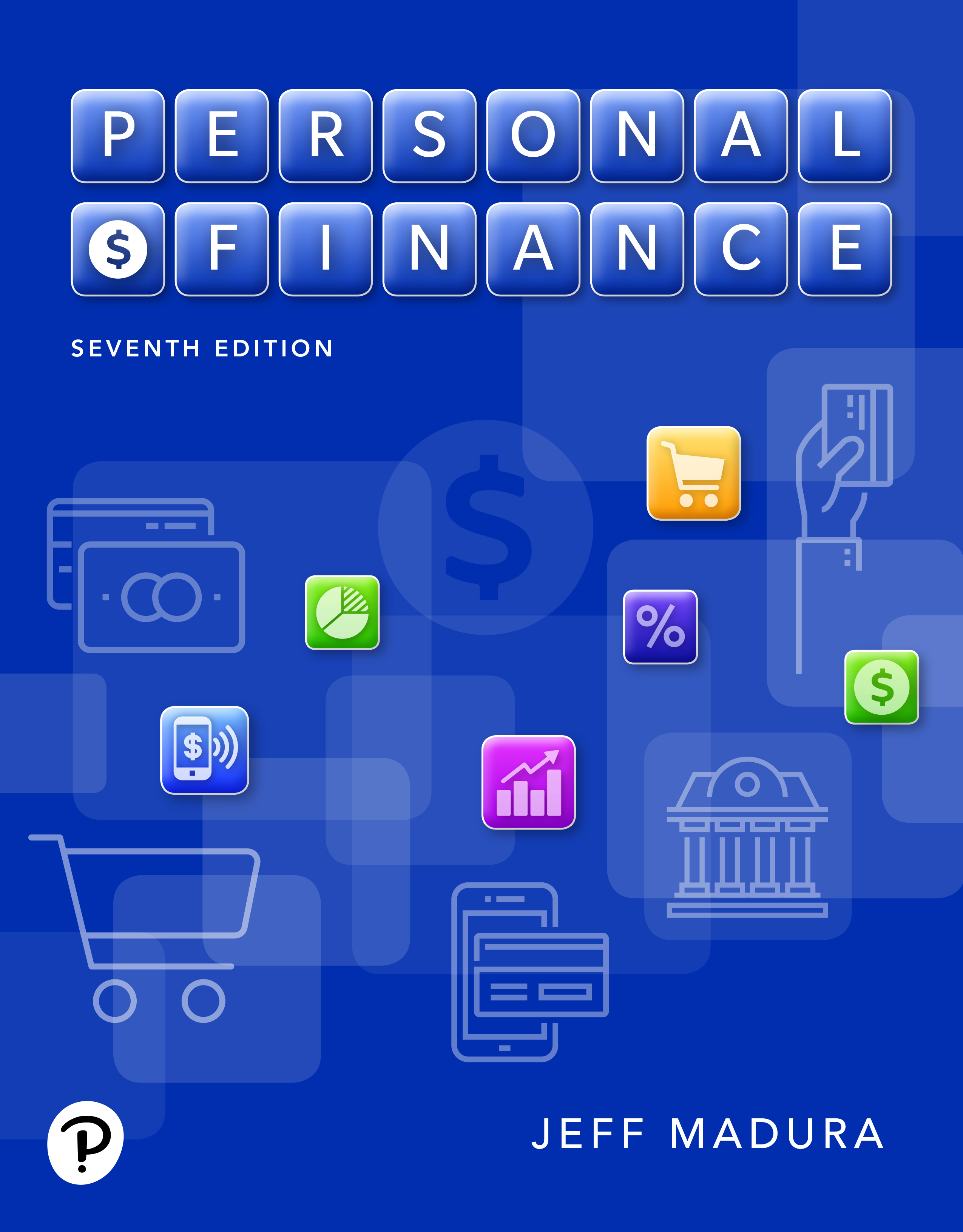 Chapter 17
Investing in Mutual Funds
Slides in this presentation contain hyperlinks. JAWS users should be able to get a list of links by using INSERT+F7
Copyright © 2020, 2017, 2014 Pearson Education, Inc. All Rights Reserved
[Speaker Notes: If this PowerPoint presentation contains mathematical equations, you may need to check that your computer has the following installed:
1) MathType Plugin
2) Math Player (free versions available)
3) NVDA Reader (free versions available)]
Chapter Objectives (1 of 2)
17.1 Provide a background on mutual funds
17.2 Identify types of stock and bond mutual funds
17.3 Describe exchange-traded funds
17.4 Explain the return-risk trade-off among mutual funds
17.5 Discuss how to choose among mutual funds
17.6 Describe quotations of mutual funds
Chapter Objectives (2 of 2)
17.7 Explain how to diversify among mutual funds
17.8 Explain how investing in mutual funds fits within your financial plan
Background on Mutual Funds (1 of 7)
Stock mutual funds: funds that sell shares to individuals and invest the proceeds in stocks
Bond mutual funds: funds that sell shares to individuals and invest the proceeds in bonds
All are managed by professional portfolio managers who decide what securities to purchase
Background on Mutual Funds (2 of 7)
Motives for investing in mutual funds:
Small initial investment with immediate diversification benefits
Expertise of portfolio manager
To meet specific investment goals
Net asset value (N A V): the market value of the securities that a mutual fund has purchased minus any liabilities owed
Usually reported on a per share basis
Background on Mutual Funds (3 of 7)
Open-end versus closed-end funds
Open-end mutual funds: funds that sell shares directly to investors and repurchase those shares whenever investors wish to sell them
Usually managed by investment companies that are subsidiaries of a large financial conglomerate
Family: a group of separately managed open-end mutual funds held by one investment company
Background on Mutual Funds (4 of 7)
Closed-end mutual funds: funds that sell shares to investors but do not repurchase them; instead fund shares are purchased and sold on stock exchanges
Premium: the amount by which a closed-end fund’s share price in the secondary market is above the fund’s N A V
Discount: the amount by which a closed-end fund’s share price in the secondary market is below the fund’s N A V
Background on Mutual Funds (5 of 7)
Load versus no-load funds
No-load mutual funds: funds that sell directly to investors and do not charge a fee
Load mutual funds: funds whose shares are sold by a stockbroker who charges a fee (or load) for the transaction
Loads can have significant impact on investment performance
Exhibit 17.1 Comparison of Returns from a No-Load Fund and a Load Fund
Exhibit 17.1 Comparison of Returns from a No-Load Fund and a Load Fund
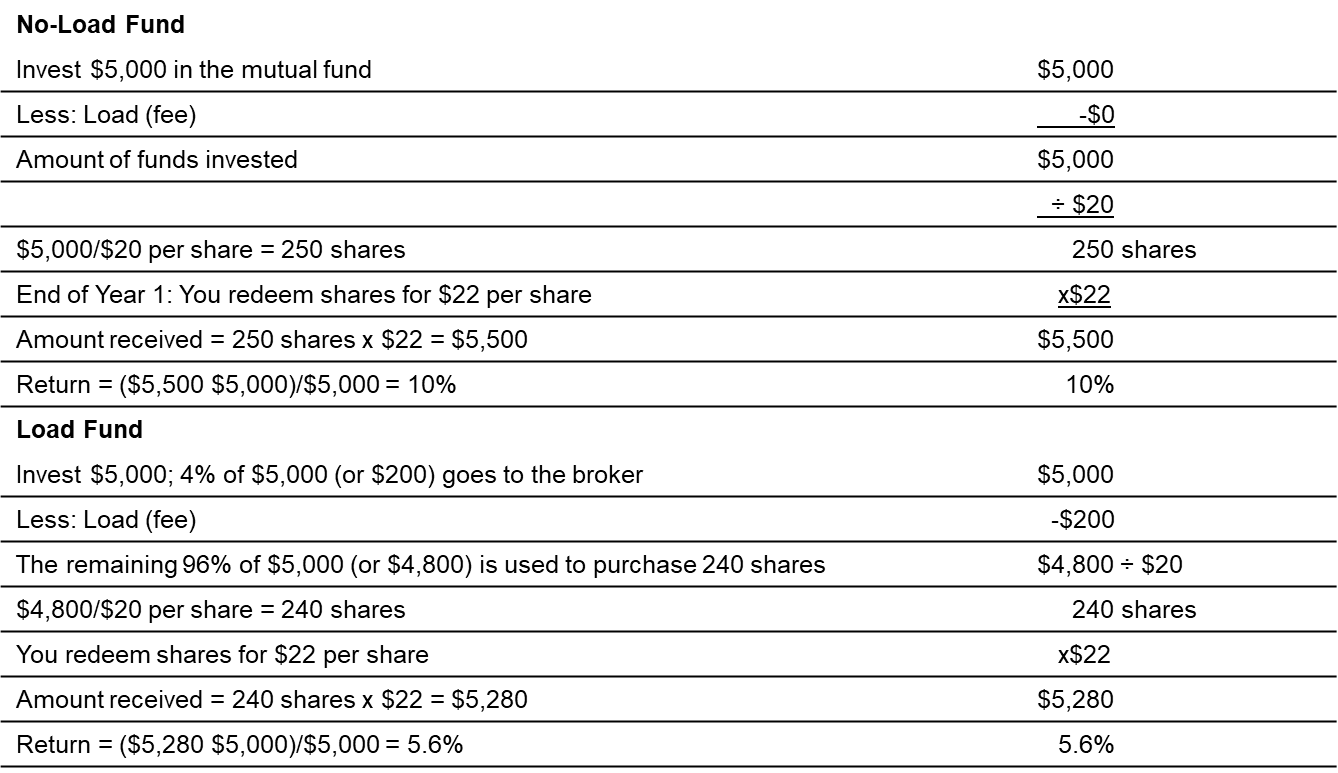 Background on Mutual Funds (6 of 7)
Expense ratio: the annual expenses per share divided by the net asset value of a mutual fund
Average expense ratio is 1.25 percent
Reported components of expense ratios
Portfolio management fees
12b-1 fees
Mutual funds incur expenses for administrative, legal, and clerical expenses as well as portfolio management fees and 12b-1 fees
Background on Mutual Funds (7 of 7)
Relationship between expense ratios and performance
Funds with lower expense ratios tend to outperform other funds with similar objectives
Types of Mutual Funds (1 of 7)
Types of stock mutual funds
Growth funds: mutual funds that focus on stocks that have potential for above-average growth
Capital appreciation funds: mutual funds that focus on stocks that are expected to grow at a very high rate
Types of Mutual Funds (2 of 7)
Small capitalization (small-cap) funds: mutual funds that focus on firms that are relatively small
Mid-size capitalization (mid-cap) funds: mutual funds that focus on medium-size firms
Equity income funds: mutual funds that focus on firms that pay a high level of dividends
Types of Mutual Funds (3 of 7)
Balanced growth and income funds: mutual funds that contain both growth stocks and stocks that pay high dividends
Sector funds: mutual funds that focus on a specific industry or sector, such as technology stocks
Technology funds: mutual funds that focus on stocks of technology-based firms and therefore represent a particular type of sector fund
Types of Mutual Funds (4 of 7)
Index funds: mutual funds that attempt to mirror the movements of an existing stock index
International stock funds: mutual funds that focus on firms that are based outside the U.S.
Socially responsible stock funds: mutual funds that screen out firms viewed by some as offensive
Hybrid funds own both stocks and bonds
Other types of funds further subdivide investments. Examples include;
Small cap growth funds
Treasury inflation protected securities (T I Ps)
Financial Planning Online (1 of 5)
https://investor.vanguard.com
and insert the search
Go to
term “index funds”
This Web site provides news and other information about index mutual funds that can guide your investment decisions.
Types of Mutual Funds (5 of 7)
Types of bond mutual funds
Treasury bond funds: mutual funds that focus on investment in Treasury bonds
Ginnie Mae funds: mutual funds that invest in bonds issued by the Government National Mortgage Association
Corporate bond funds: mutual funds that focus on bonds issued by high-quality firms that tend to have a low degree of default risk
Types of Mutual Funds (6 of 7)
High-yield (junk) bond funds: mutual funds that focus on relatively risky bonds issued by firms that are subject to default risk
Municipal bond funds: mutual funds that invest in municipal bonds
Index bond funds: mutual funds that are intended to mimic performance of a specified bond index
Types of Mutual Funds (7 of 7)
International bond funds: mutual funds that focus on bonds issued by non-U.S. firms or governments
Exchange rate risk: risk realized when the value of a bond drops because the currency denominating the bond weakens against the dollar
Global bond funds: mutual funds that invest in foreign bonds as well as U.S. bonds
Maturity classifications—some funds are also segmented by their maturities
Exchange-Traded Funds (1 of 3)
Exchange-traded funds (E T Fs): funds that are designed to track other assets such a particular stock index (like index funds), a particular bond index, a commodity, or a basket of assets.
E T Fs trade like stocks on a specific exchange
Can be bought and sold throughout the day
Price fluctuates accordingly
Currently more than $4 trillion invested in E T Fs
Exchange-Traded Funds (2 of 3)
Types of E T Fs: Now more than 1,700 E T Fs available to investors such as;
Market E T Fs that mimic a stock index
Bond E T Fs containing a selection of bonds such as U.S. Treasury bonds
Sector E T Fs that focus on an industry
Foreign currency E T Fs
Numerous others
Exchange-Traded Funds (3 of 3)
Advantages of E T Fs
Typically have lower expense ratios since most are passive management funds
No loads on E T Fs
Often more tax efficient
Disadvantages of E T Fs
Some are thinly traded
You pay a brokerage fee every time you buy additional E T F shares
Return and Risk of a Mutual Fund (1 of 9)
Return from investing in a mutual fund
Dividend distributions
Dividends received on stocks in the funds are distributed to shareholders
Capital gains distributions
Proceeds received from the sale of securities are distributed to shareholders
Capital gains from redeeming shares
If price received at redemption exceed price paid
Return and Risk of a Mutual Fund (2 of 9)
Exhibit 17.2 Potential Tax Implications from Investing in Mutual Funds
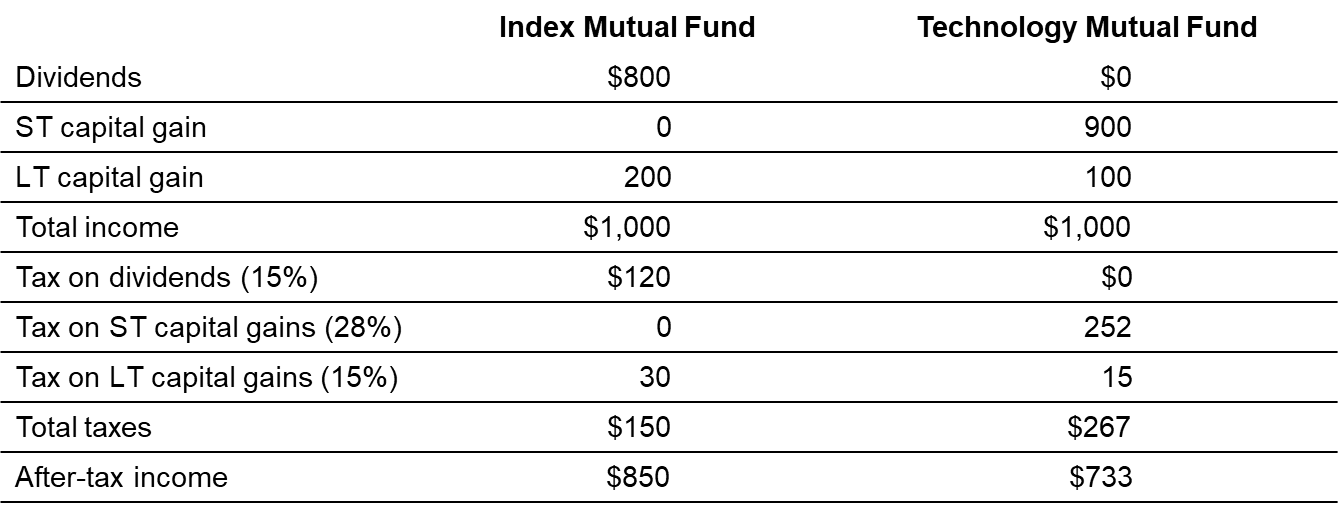 Return and Risk of a Mutual Fund (3 of 9)
Risk from investing in a stock mutual fund
Market risk: the susceptibility of a mutual fund’s performance to general stock market conditions
Trade-off between expected return and risk of stock funds
Conservative—stock index fund
Limited return and risk
Return and Risk of a Mutual Fund (4 of 9)
Moderate—growth stock fund
Moderate return and risk
High risk—growth stock fund in one sector
High return and risk
Risk from investing in a bond mutual fund
Interest rate risk: for a bond mutual fund, its susceptibility to interest rate movements
Must also consider default risk
Return and Risk of a Mutual Fund (5 of 9)
Exhibit 17.3 Trade-Off Between Expected Return and Risk
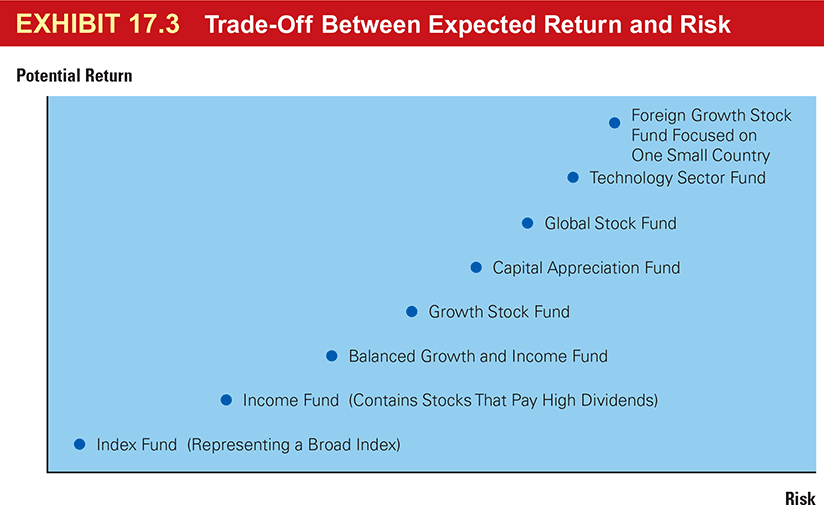 Financial Planning Online (2 of 5)
www.lipperleaders.com
Go to
This Web site provides information about mutual funds
Return and Risk of a Mutual Fund (6 of 9)
Exhibit 17.4 Classifying Bond Mutual Funds According to Interest Rate Risk and Default Risk
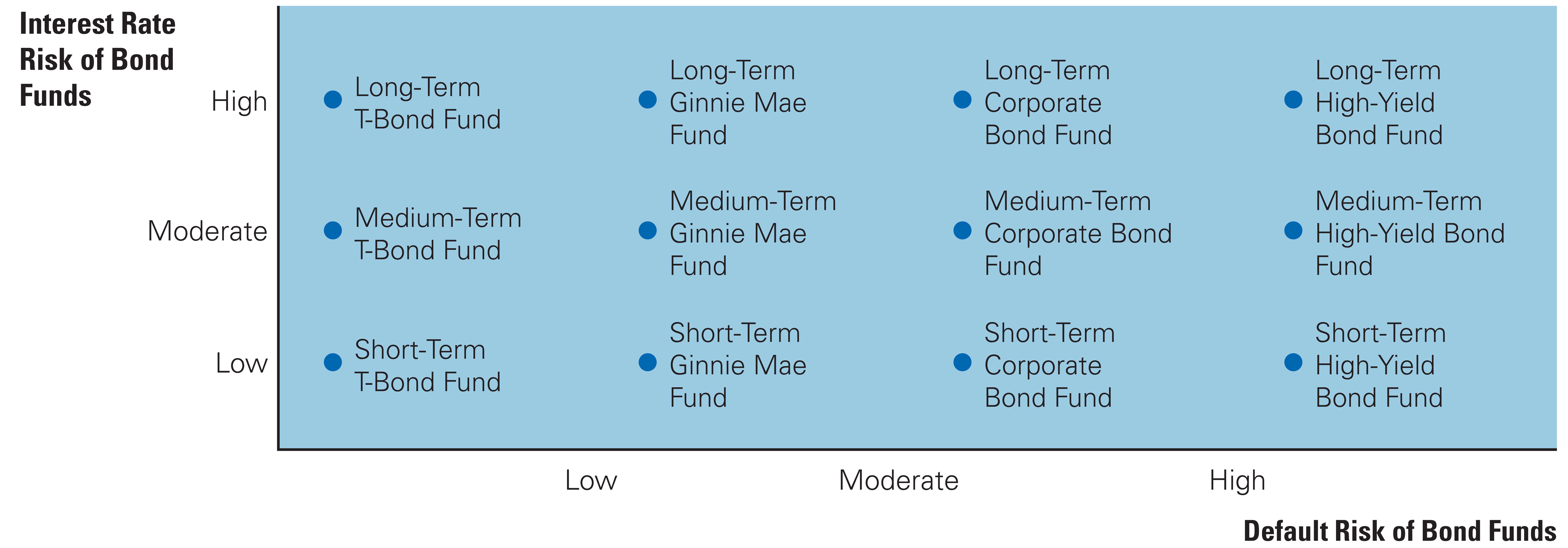 Return and Risk of a Mutual Fund (7 of 9)
Risk from investing in a bond mutual fund
Interest rate risk: for a bond mutual fund, its susceptibility to interest rate movements
Longer-term bonds most sensitive
Must also consider default risk
Bond funds can have either interest rate risk, default risk, or both
Return and Risk of a Mutual Fund (8 of 9)
Tradeoff between expected return and risk of bond funds
Conservative—short-term Treasury bond fund
No default risk and limited interest rate risk
Low return
Moderate—Ginnie Mae bond fund
Slight default risk and moderate interest rate risk
Moderate return
High risk—junk bond fund
High default risk and high interest rate risk
Potentially high return
Return and Risk of a Mutual Fund (9 of 9)
Exhibit 17.5 Trade-Off Between Expected Return and Risk of Bond Mutual Funds
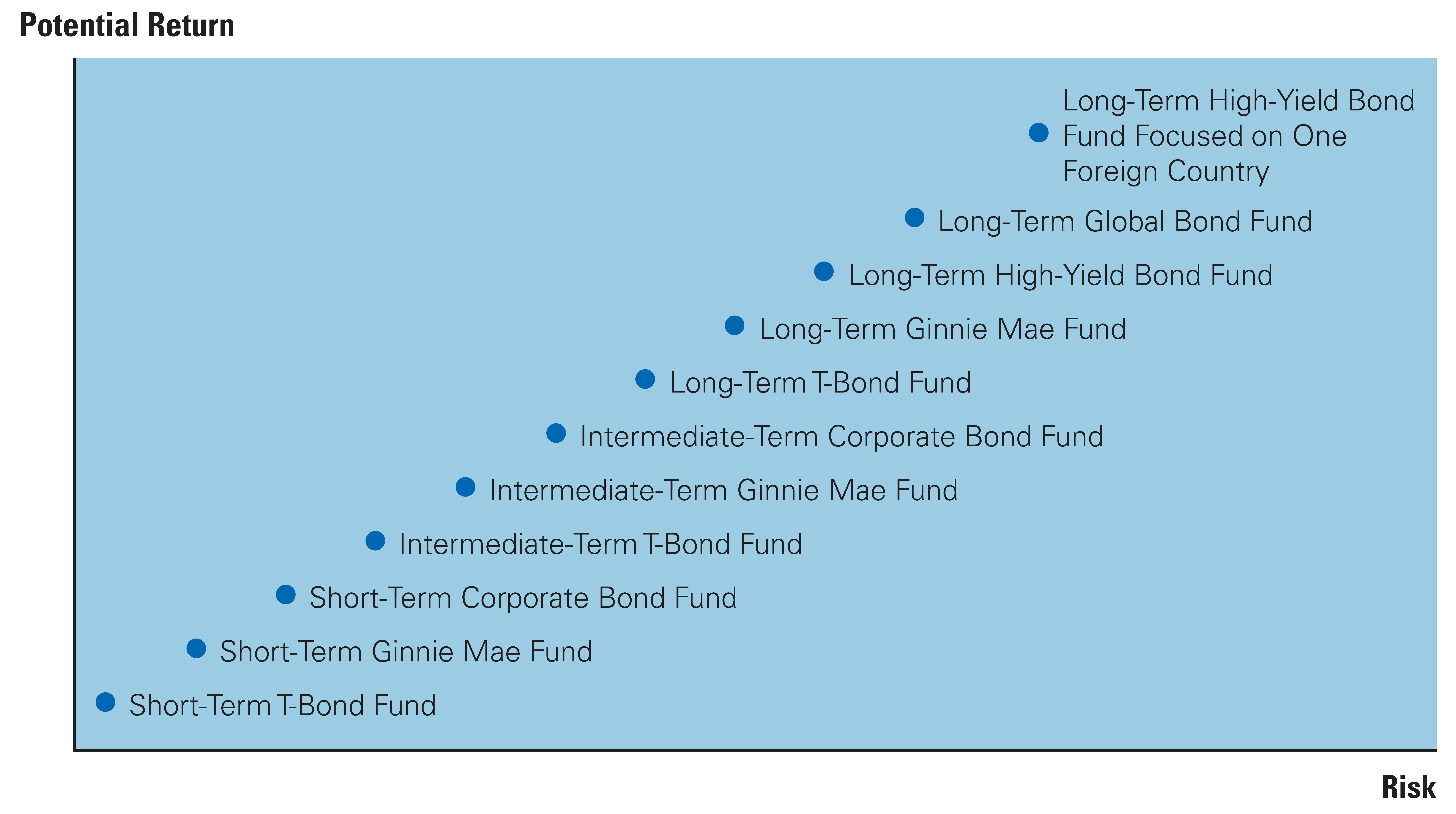 Selecting Among Mutual Funds (1 of 5)
Determine investment objectives
Evaluate your risk tolerance
Decide on fund characteristics desired
Reviewing a mutual fund’s prospectus
Prospectus: a document that provides financial information about a mutual fund, including expenses and past performance
Selecting Among Mutual Funds (2 of 5)
Investment objective: in a prospectus, a brief statement about the general goal of the mutual fund
Investment strategy: in a prospectus, a summary of the types of securities that are purchased by the mutual fund in order to achieve its objective
Past performance—1 year, 3 years, 5 years
Performance is normally compared to a market index such as the S&P 500 for a stock fund
Selecting Among Mutual Funds (3 of 5)
Fees and Expenses
Maximum load
Redemption fee or back-end load
Expenses, including management fees
Risk
Distribution of dividends and capital gains
Selecting Among Mutual Funds (4 of 5)
Minimum investment and minimum balance
How to buy or redeem shares
Making the decision
Narrow down your choices to a small number and use a table for comparison
Consider the following tables comparing 4 stock funds and 4 bond funds
Selecting Among Mutual Funds (5 of 5)
With $1,000 to invest in a stock mutual fund:
With $1,000 to invest in a bond mutual fund:
Financial Planning Online (3 of 5)
http://www.fidelity.com
Go to
This Web site provides detailed information for many individual mutual funds that you specify, including past performance and expense ratio. You can review the Web sites of other investment companies that sell mutual funds.
Quotations of Mutual Funds (1 of 4)
Quotations available from financial publications
Open-end funds
Column 1—Investment company in bold type with funds listed beneath
Column 2 — N A V
Column 3—Net change in N A V
Column 4—Return year to date
Column 5—3-year return
Quotations of Mutual Funds (2 of 4)
Exhibit 17.6 Example of Mutual Fund Price Quotations
Blazer Funds
Quotations of Mutual Funds (3 of 4)
Exhibit 17.7 Example of Closed-End Fund Price Quotations
Quotations of Mutual Funds (4 of 4)
Lipper indexes are useful for assessing the recent performance of a particular fund or funds with a specific objective
Financial Planning Online (4 of 5)
https://investor.vanguard.com
Go to
This Web site provides research on mutual funds and stocks and online investing tools
Diversification Among Mutual Funds (1 of 5)
Diversify among several types of funds to lower risk
Best strategy is to diversify across stock and bond mutual funds
Can also diversify among mutual funds representing different countries
Diversification Among Mutual Funds (2 of 5)
Impact of the financial crisis on diversification benefits
Diversification had limited effectiveness
Most mutual funds performed poorly
International diversification of mutual funds
Risk may be reduced by diversifying among funds representing different countries
Financial Planning Online (5 of 5)
https://imealliance.com
Go to
This site provides general information about mutual fund investing
Diversification Among Mutual Funds (3 of 5)
Diversification through mutual fund supermarkets: an arrangement offered by some brokerage firms that enables investors to diversify among various mutual funds (from different mutual fund families) and to receive a summary statement for these funds on a consolidated basis
Diversification Among Mutual Funds (4 of 5)
Exhibit 17.8 Variation in the Primary Factor that Affects the Return on Mutual Funds
Diversification Among Mutual Funds (5 of 5)
Other types of funds
Hedge funds: limited partnerships that manage portfolios of funds for wealthy individuals and financial institutions
Madoff fund scandal
Reported favorable returns when the actual returns were much worse
Investors should have been suspicious
How Mutual Funds Fit within Your Financial Plan (1 of 6)
Key decisions about mutual funds for your financial plan are:
Should you consider investing in mutual funds?
What types of mutual funds would you invest in?
How Mutual Funds Fit within Your Financial Plan (2 of 6)
Exhibit 17.9 How Mutual Funds Fit Within Stephanie Spratt’s Financial Plan
Goals for Investing In Mutual Funds
Determine if and how I could benefit from investing in mutual funds.
If I decide to invest in mutual funds, determine what types of mutual funds to invest in.
Analysis
How Mutual Funds Fit within Your Financial Plan (3 of 6)
Exhibit 17.9 [continued]
How Mutual Funds Fit within Your Financial Plan (4 of 6)
Exhibit 17.9 [continued]
How Mutual Funds Fit within Your Financial Plan (5 of 6)
Exhibit 17.9 [continued]
Decisions
Decision on Whether to Invest in Mutual Funds:
Mutual funds would allow me to invest small amounts of money at a time, and I could rely on the fund managers to make the investment decisions. I will likely invest most of my excess money in mutual funds.
Decision on Which Mutual Funds to Consider:
At this time, I would prefer stock mutual funds that offer greater potential for capital appreciation. In particular, I believe that technology stocks should perform well because the prices of many technology stocks have declined lately and may be bargains. However, I am not confident about selecting any particular technology stocks myself and prefer to rely on a stock mutual fund manager who specializes in these stocks.
How Mutual Funds Fit within Your Financial Plan (6 of 6)
Exhibit 17.9 [continued]
Decision on Which Mutual Funds to Consider:
I prefer the A A-rated bond funds to the other bond mutual funds at this time because they offer adequate returns, and I think the risk is minimal right now. My financial situation and my preferences may change, so I may switch to other types of mutual funds. I will always select a specific mutual fund that not only achieves my investment objective, but also is a no-load fund and has a relatively low expense ratio.
Copyright
This work is protected by United States copyright laws and is provided solely for the use of instructors in teaching their courses and assessing student learning. Dissemination or sale of any part of this work (including on the World Wide Web) will destroy the integrity of the work and is not permitted. The work and materials from it should never be made available to students except by instructors using the accompanying text in their classes. All recipients of this work are expected to abide by these restrictions and to honor the intended pedagogical purposes and the needs of other instructors who rely on these materials.
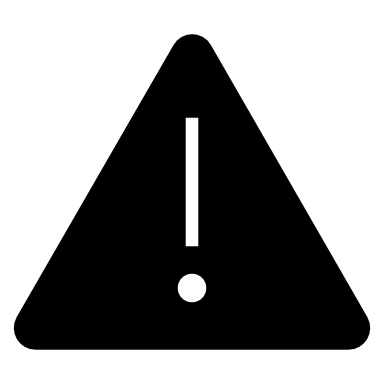